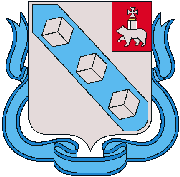 ОТЧЕТ О ДЕЯТЕЛЬНОСТИ КОМИССИИ ПО ДЕЛАМ НЕСОВЕРШЕННОЛЕТНИХ И ЗАЩИТЕ ИХ ПРАВ МУНИЦИПАЛЬНОГО ОБРАЗОВАНИЯ «ГОРОД БЕРЕЗНИКИ»за 6 месяцев 2021 года                                                                                                                                                            Заместитель председателя комиссии                                                                                                     по делам несовершеннолетних  и                                                                                                          защите их прав муниципального  					            образования «Город Березники»                                                                                                                                                             Я.С. Видякова
Заседания КДНиЗП муниципального образования «Город Березники» за 6 месяцев 2021 года
[Speaker Notes: В течение 3 месяцев 2021 года проведено 11 заседаний муниципальной КДНиЗП, в том числе 3 расширенных заседания, на которых рассмотрено 30 тематических и профилактических вопросов, заслушано 40 должностных лиц, для исполнения субъектами системы профилактики безнадзорности и правонарушений несовершеннолетних вынесено 42 поручения.]
Применение административной практики
[Speaker Notes: За 3 месяца 2021 года в отдел по обеспечению деятельности КДНиЗП поступило 386 административных материалов, из них: 49 материалов в отношении несовершеннолетних, 315 материалов в отношении родителей (законных представителей). По результатам рассмотрения к административной ответственности привлечено 300 родителей (законных представителей), 34 несовершеннолетних.  Прекращено 18 административных протоколов.]
Сравнительный анализ  административных материалов, рассмотренных на заседаниях комиссии
4
[Speaker Notes: Представлен сравнительный анализ административных  протоколов, рассмотренных на заседаниях муниципальной КДНиЗП в течение 3 месяцев 2021 года.]
Рассмотрение административных дел в отношении родителей
[Speaker Notes: По сравнению с аналогичным периодом 2020 года на 5,6% уменьшилось количество рассмотренных административных протоколов в отношении родителей за ненадлежащее исполнение родительских обязанностей по воспитанию, содержанию детей, защите их прав (оставление детей в опасных условиях, пренебрежение нуждами ребенка, злоупотребление родителями алкоголем), обучению детей, появление несовершеннолетних в возрасте до 16 лет в общественном месте в состоянии алкогольного опьянения.]
Рассмотрение административных дел в отношении несовершеннолетних
[Speaker Notes: Наблюдается увеличение количества рассмотренных административных протоколов рассмотренных в отношении несовершеннолетних:
 на 50% за появление в общественных местах в состоянии алкогольного опьянения;
 на 125% за совершенные правонарушения в области дорожного движения;
 на 66,6%  за прочие правонарушения.]
Мониторинг подростковой преступности
[Speaker Notes: Наблюдается снижение подростковой преступности:
по количеству совершенных преступлений – на 36,8%,
по количеству лиц, совершивших преступления – 47,4%.
Преступлений, совершенных подростками в группах, не зарегистрировано. Один несовершеннолетний совершил преступление в состоянии алкогольного опьянения.]
Проведено 12 заседаний МЛРГ, рассмотрено 387 информаций о детском и семейном неблагополучии
[Speaker Notes: За 3 месяца 2021 года проведено 6 заседаний межведомственной локальной рабочей группы, созданной при КДНиЗП, на которых с участием представителей субъектов системы профилактики безнадзорности и правонарушений рассмотрено 192 информации о неблагополучии семей, детей, из них: 98 – по вопросам разработки индивидуальных программ реабилитации семей, 45 - постановки на учете в социально опасное положение, 35 -  снятия с учета.]
В течение  6 месяцев 2021 года на учет как находящиеся в социально опасном положении поставлено  47 семей, в них  80 детей
[Speaker Notes: За 3 месяца 2021 года на учет как находящиеся в социально опасном положении поставлено 25 семей, в которых воспитывается 44 ребенка. При этом 60% от общего числа семей поставлены на данный вид учета по основанию: уклонение родителей (законных представителей) от обязанностей по воспитанию, содержанию и обучению детей; 40% - по основанию: совершение несовершеннолетним преступлений, систематическое совершение правонарушений, общественно опасных деяний. В связи с жестоким обращением с детьми со стороны родителей на учет ни поставлена ни одна семья (в аналогичном периоде 2020 года – 2 семьи).]
Результаты проведения реабилитационной работы с семьями, находящимися в СОП
[Speaker Notes: По результатам реабилитационной работы с семьями, находящимися в социально опасном положении, в течение 3-х месяцев 2021 года сняты с учета 27 семьей, из них в связи с положительной реабилитацией (улучшением ситуации в семье, налаживания детско-родительских отношений, снятия с учета в ОДН ОМВД России по Березниковскому городскому округу по причине исправления, улучшением жилищных условий – 18 семей, что составляет 67% от общего числа семей, снятых с учета.]
Факты жестокого обращения с несовершеннолетними
[Speaker Notes: Согласно мониторингу жестокого обращения с несовершеннолетними  в течение 3-х месяцев  2021 года в отдел по обеспечению деятельности комиссии по делам несовершеннолетних и защите их прав поступило 13 обращений в отношении 13 детей. По всем фактам проведены проверки. По результатам проверок в отношении родителей (законных представителей) возбуждены 12 административных  производств и 1 уголовное дело. Дети из семей не изымались.]
Сравнительный анализ фактов детской смертности
[Speaker Notes: Согласно мониторингу детской смертности за 3 месяца 2021 года зарегистрировано 5 случаев гибели несовершеннолетних, тогда как в аналогичном периоде 2020 года фактов детской смертности зарегистрировано не было. В результате заболеваний умерли двое младенцев и один подросток, инвалид-детства. В результате отравления и падения с высоты погибли двое подростков.]
Сравнительный анализ суицидальных попыток
[Speaker Notes: Увеличилось на 50% количество совершенных несовершеннолетними суицидальных попыток.  Снизился (до 11 лет) возраст подростков, которые совершили суицидальные попытки. Оконченных суицидов не зарегистрировано.  Все попытки совершены девушками, причем только 2 из них воспитываются в полной семье, 5 – в неполной семье, 2 –  без попечения родителей.]